HASTA HAKLARI, SORUMLULUKLARI, HASTA MAHREMİYETİ VE HASTA MEMNUNİYETİ
HASTA HAKLARI
Sağlık  hizmetlerinden  faydalanma  ihtiyacı  bulunan fertlerin, sırf insan olmaları vasfıyla sahip bulundukları ve
T.C. Anayasası, milletlerarası antlaşmalar, kanunlar ve diğer mevzuat ile teminat altına alınmış bulunan haklarını ifade eder.
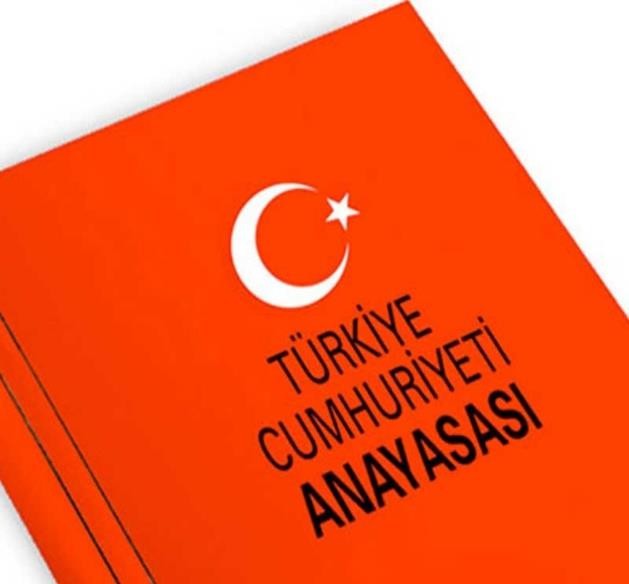 ÜLKEMİZDE HASTA HAKLARI;
Tıbbi Deontoloji Nizamnamesi (1960)
Hasta Hakları Yönetmeliği (01.08.1998)
Hasta Hakları Uygulama Yönergesi(26.04.2005) ile düzenlenmiştir.
HASTA HAKLARININ AMACI
Hastanın saygınlığının korunması,

Hastanın	sağlık	hizmetine	aktif	katılımının	ve	kaliteli sağlık hizmeti almalarının sağlanması,

Sağlık hizmetlerinin güçlendirilmesidir.
Hasta Haklarının Ana Unsurları
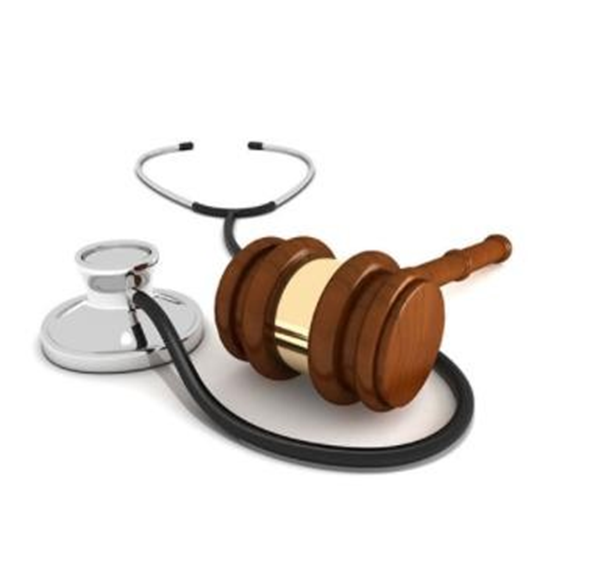 Hasta Haklarının Ana Unsurları
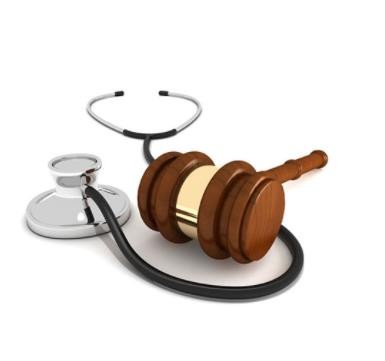 I. ADALET VE HAKKANİYETE UYGUN OLARAK
SAĞLIK HİZMETLERİNDEN FAYDALANMA HAKKI
Hastanemize başvuran her birey, fiziksel, ruhsal, düşünsel, sosyal ve dinsel özellikleri ne olursa olsun, tanı, tedavi ve rehabilitasyon olanaklarından yararlanma hakkına sahiptir.
II. BİLGİLENDİRME VE ONAY HAKKI
Hastalarımız kendileri veya yasal temsilcileri kanalı ile, önerilen tıbbi girişimleri ve her bir girişimin potansiyel risk veya yararlarını, önerilen girişimlerin alternatiflerini, tedavisiz kalmanın sonucunu ve gelişecek süreci içerecek şekilde sağlık durumları konusunda anlayabileceği dil ve yöntemle tam bilgi alma hakkına sahiptir.


Hastalarımız talebini yazılı olarak bildirdikleri takdirde tıbbi kayıt işlemlerinin yazılı bir kopyasını alma hakkına sahiptir.
BİLGİ VERMENİN USULÜ (MADDE 18)
Bilgi, mümkün olduğunca sade şekilde, tereddüt ve şüpheye yer verilmeden, 	hastanın sosyal ve kültürel düzeyine uygun olarak anlayabileceği şekilde verilir. 	Hastalarımız, tıbbi müdahaleyi gerçekleştirilecek kişi tarafından bilgilendirilir.
Hastaların  kendisinin  bilgilendirilmesi  esastır.  Hastaların  kendisi  yerine  bir 	başkasının bilgilendirmesini talep etmesi halinde, bu talep kişinin imzası ile yazılı 	olarak kayıt altına alınmak kaydıyla sadece bilgilendirilmesi istenen kişilere bilgi 	verilir.
Acil durumlar dışında, bilgilendirme hastalara uygun süre tanınarak yapılır.
Bilgilendirme uygun ortamda ve hastaların mahremiyeti korunarak yapılır.
Hastaların talebi halinde yapılacak işlemin ücretine ilişkin bilgiler hastanenin ilgili
birimleri tarafından verilir.
III. SAĞLIK KURULUŞUNU SEÇME VE DEĞİŞTİRME HAKKI
Hastalarımız, tabii olduğu mevzuatın öngördüğü usul ve şartlara uyulmak kaydı ile sağlık kurumunu seçme ve tedavinin herhangi bir evresinde değiştirme hakkına sahiptir.
Hastalarımız,  uygulanacak  olan  tedavi  ve  bakımı  kabul  etmemesi  halinde kurumumuzdan Tıbbi İşlemi/Tedaviyi Red Formu' nu imzalayarak ayrılabilir veya farklı bir kuruma transferini talep edebilir.
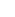 IV. PERSONELİ TANIMA, SEÇME VE DEĞİŞTİRME HAKKI
Hastalarımız sağlık sisteminin işlevi ile uyumlu olarak, hekimini ve hizmet aldığı personeli seçme ve değiştirme hakkına sahiptir. Tüm çalışanlar kimlik kartını sürekli takar, hizmet öncesi kendilerini tanıtır.
Hastalarımız  hizmet  aldıkları  sırada  hastanemizde  ilişkide  bulundukları  tüm  görevlilerin kimlikleri ile mesleki sorumluluklarını bilme hakkına sahiptir.
V. ÖNCELİK SIRASININ BELİRLENMESİNİ İSTEME HAKKI
Hastalarımızın,	öncelik	hakkının	tıbbi	kriterlere	dayalı	olarak
belirlenmesini isteme hakkı vardır.
Yaşlı, engelli hastalarımıza muayene önceliği sağlanmaktadır.
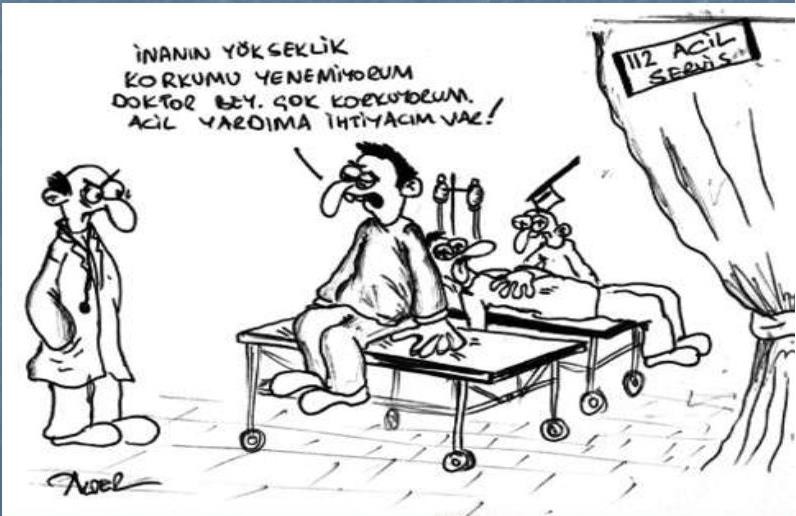 VI. BİLGİ VERİLMEMESİNİ İSTEME HAKKI
Hastalarımız yasal zorunluluklar dışında, sağlık durumu hakkında verilecek gerçek bilgilerin kendisini etkileyeceğini düşünüyor ise bu konuda kendisine ve ailesine bilgi verilmemesini talep edebilir. Bu durumda kişinin kararı yazılı olarak alınır. Hasta bilgi verilmemesi talebini istediği zaman değiştirebilir ve bilgi verilmesini talep edebilir.
ÖRNEK
Reşit olan hastanın hastaneden aldığı hizmetin kendi rızası olmadan ailesi ile 	paylaşılması.  
Örnek: İlaç içerek acile  gelmiş  reşit  hasta  ailesine  bilgi 	verilmemesini talep ediyorsa ailenin bilgilendirilmemesi.
VII. KAYITLARI İNCELEME HAKKI
Hastalarımız,  sağlık  durumuyla  ile  ilgili  bilgiler  bulunan  dosyasını,  kayıtlarını inceleyebilir  ve  bir  suretini  alabilir.  Bu  kayıtlar,  sadece  kendisi  veya  tedavisi  ile doğrudan ilgisi olanlar (yasal temsilcisi (vasi) veya velisi) tarafından görülebilir.
VIII. KAYITLARIN DÜZELTİLMESİNİ İSTEME HAKKI
Hastalarımız  tıbbi  evraklarda  açıklama  ya  da  düzeltme  talep  ederlerse;  hasta dosyası  başhekim  ve  onun  belirleyeceği  bir  kişi  tarafından  incelenir.  Uygun bulunursa düzeltme yapılır ve kişiye bildirilir.
IX. MAHREMİYET VE BİLGİLERİN GİZLİ TUTULMASI HAKKI
Hastalarımızın tüm tedavi sürecinde mahremiyete uygun bir ortamda hizmet alma hakkı vardır.
Hastanemize	başvuran	tüm	bireylerin	sağlık	durumu, tıbbi	durumu,	ve	kişiye	özel
tüm bilgiler ölümünden sonra bile gizli kalacak biçimde korunur.
Sağlık harcamalarının kaynağının gizli tutulmasını isteme hakkı vardır.
Hastaya ait	bu bilgiler hastanın açık izni veya mahkemenin kesin isteği üzerine açıklanabilir.
Hastanın  hastaneye  adımını  atmasından  hastaneden  çıkmasına  kadarki  süreç içerisinde tüm bilgi, belge ve paylaşımların gizli tutulması gerekliliğidir. Bunlar içerisinde;
Teknolojik depolama
Kapıların kapalı tutulması
Hastanın durumuna ilişkin telefon konuşmaları odalarda veya belirli alanlarda 	yapılması gerekir.
HASTA MAHREMİYETİ
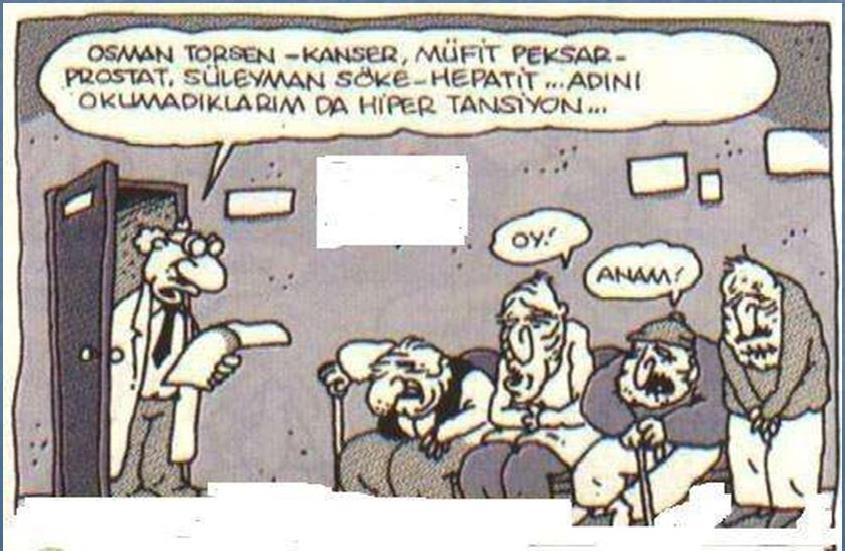 ÖRNEK VAKA
Hastanın	18	yaş	altı	olduğu	süreçte	aldığı
hizmette	iletişim	numarası	olarak
verdiği  ailesinin  numarasının  sonraki  hizmet  alımında  güncellenmemesi  ve hastanın aldığı hizmete dair ailesine bilgi verilmesi.
Çocuk  hastalarda  sistemden  telefon  numarası  güncelleme  yapılmasına  dikkat 	edilmeyerek,  ödeme  için  annenin  kendisinin  aranmasını  talep  ettiği  halde 	boşanmış olduğu eski eşinin aranılarak bilgi verilmesi.
Boşanma  aşamasında  olan  bir  çiftin  hastaneden  eşine  karşı  mahkemede 	kullanmak  üzere  faturalar  talep  etmesi  ve  sistemde  eşinin  numarası  olması 	sebebiyle boşanmak üzere olunan eşine bilgi verilmesi.
ÖRNEK VAKA
Bankolarda olan pleksilerden ve maskelerden 	görevlinin hastanın duyamayacağını düşünerek 	diğer hastaların yanında hastanın yaptıracağı 	tedavileri yüksek sesle söylemesi.
Hastanın mahremiyetinin ihlal edildiğini
düşünmesi.
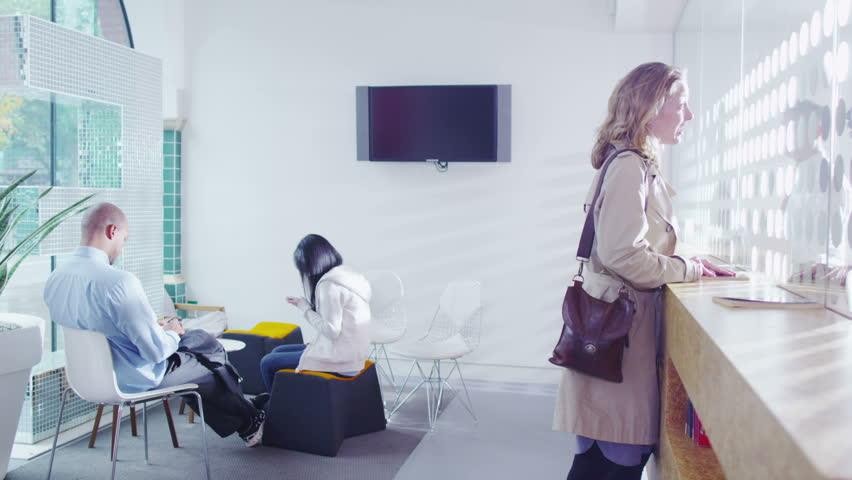 ÖRNEK VAKA
Bankoda görev yapan personelin işlem
esnasında hastanın yanına gitmeden görev yaptığı alandan hastaya seslenmesi örneğin; yirmilik dişi çekilen hasta şeklinde hitap edilerek hasta mahremiyetinin ihlal edilmesi.
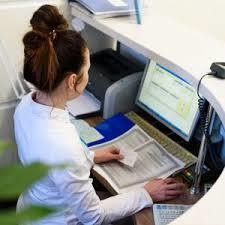 ÖRNEK VAKA
Hasta ile banko görevlisi arasında bekleme 	süresi nedeniyle oluşan negatif iletişim
sonrası personelin alandan uzaklaşması, hastanın olmadığını düşündüğü başka bir alanda diğer çalışma arkadaşına yaşadığı
olumsuz olayı anlatırken hastanın o esnada orada olan annesinin personelin kızı
hakkındaki yorumlarını duyması.
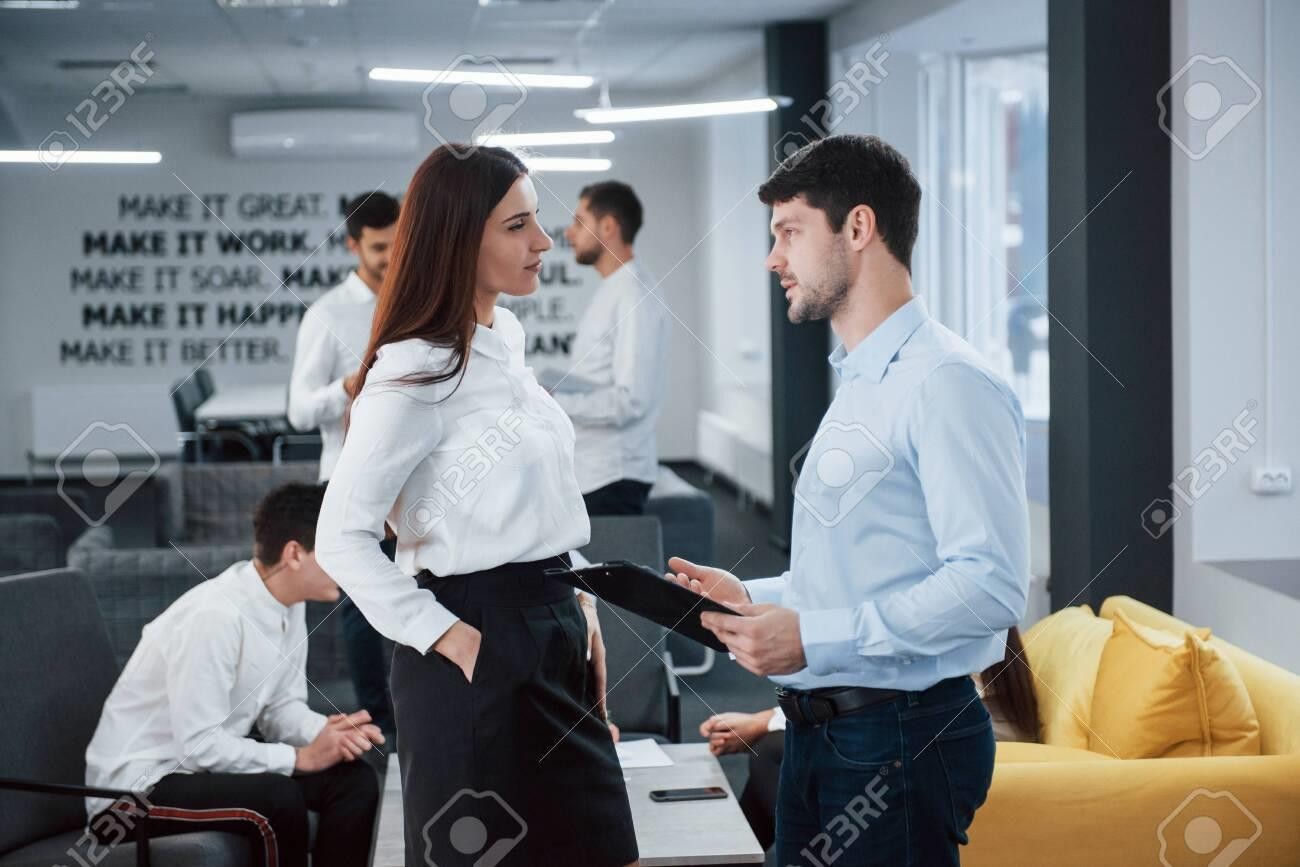 ÖRNEK VAKA
Hastanın muayene ya da işlem esnasında 	hasta odasına başka bir görevlinin girmesi 	veya örnek olarak 12:00 da Oral Diagnozda 	muayene olan hastanın henüz muayenede 	iken 12:30 hastanın içeri alınması.
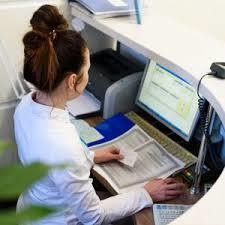 ÖRNEK VAKA
Kurumda çalışan personelin almış olduğu 	hizmetin diğer çalışanlar tarafından 	sistemden görülerek hasta mahremiyetini 	ihlal edecek şekilde paylaşılması.
Sosyal medya üzerinden hasta bilgilerini 	ifşa edecek paylaşımların yapılması.
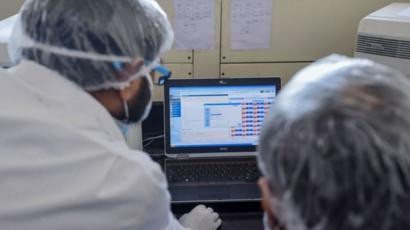 ÖRNEK VAKA
Banko üzerinde işlem takibi için alınan 	kimliklerin diğer hastalar tarafından 	görülerek kimlik tespiti yapması.
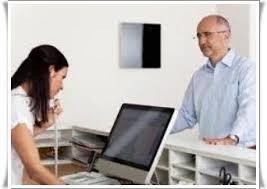 X. RIZA OLMAKSIZIN TIBBİ UYGULAMAYA TABİ TUTULMAMA HAKKI
Hastalarımız, yapılacak her türlü girişim / işlem için bilgilendirilir. Bunun sonrasında 	yazılı olarak onam alınır.
Hastalar rızaları olmaksızın veya verdiği rızaya uygun olmayan şekilde tıbbi 	uygulamaya tabi tutulamaz.
RIZANIN KAPSAMI VE ARANMAYACAĞI HALLER
HASTANIN RIZASI VE İZİN (MADDE 24)
Hastanemizde, her aşamada bilgilendirme yapılarak hasta ve yakınlarının bakım ve tedavi sürecine katılımları sağlanmaktadır.
Tıbbi müdahalelerde hastaların rızası gerekir. Hasta küçük veya mahcur ise yasal temsilcisinden veya velisinden izin alınır. Hastanın, yasal temsilcisinin / velisinin olmadığı, hazır bulunamadığı veya hastanın ifade gücünün olmadığı hallerde bu şart aranmaz.
RIZANIN KAPSAMI VE ARANMAYACAĞI HALLER
Hastalarımızdan anam alırken hasta veya kanuni temsilcisi tıbbi müdahalenin konusu ve sonuçları hakkında bilgilendirilir. Hastalarımızın verdiği rıza, tıbbi müdahalenin gerektirdiği sürecin devamı olan ve zorunlu sayılabilecek rutin işlemleri de kapsar.
Tıbbi müdahalede bulunurken müdahalenin genişletilmesi gerektiğinde ve müdahale edilmemesi durumunda hastalarımızın organ veya fonksiyon kaybına neden olabilecek durumda rıza aranmaksızın tıbbi müdahale genişletilebilir.
XI. TEDAVİYİ REDDETME VE DURDURMA HAKKI
Hastalarımız kendilerine uygulanacak tedavi veya girişimi kanunen zorunlu olan 	haller ve tıbbi zorunluluklar dışında reddetme hakkına sahiptirler. Hastaya 	tedavinin reddi halinde oluşabilecek sonuçlar hekim tarafından anlatılır. Yapılan 	bilgilendirme ile ilgili hastaya Tıbbi İşlemi / Tedaviyi Red Formu imzalatılır. 	İmzalanan formun bir örneği hasta dosyasına konur, diğeri hastaya teslim edilir.
Hastalarımızın kuruma bir sonraki gelişlerinde ve / veya farklı bir tanı ile 	başvurdukları zaman bu form geçerli değildir. Gerekli tıbbi bakım ve tedaviyi alma 	hakkı vardır. Hastamıza önceki reddi konusunda serzeniş veya imada bulunulmaz.
XII. GÜVENLİĞİN SAĞLANMASI HAKKI
Tüm hastalarımızın sağlık hizmetini güvenli bir ortamda alma hakkı vardır.


	Hastanemiz, hastaların, ziyaretçi ve refakatçi gibi yakınlarının can ve mal güvenliklerinin korunması ve sağlanması için gerekli önlemleri almaktadır.
MADDE 37
Hastalara gelebilecek fiziksel saldırılarla ilgili nasıl davranıyorsunuz ?
Hastanemiz	güvenliği	için	24	saat	güvenlik	kameraları	ile	izlenmektedir.	Şüpheli 	durumlarda güvenlik görevlileri duruma uygun olarak müdahale etmektedir.
Özellikle bu kapsamda bebekler, engelli kişiler, yaşlılar öncelikle izlenmektedir.
Böyle	bir	durumda	Güvenlik	ekipleri	yöneticileriyle	birlikte	müdahaleler	uygun
olacaktır.
Hastanemizde hangi koruyucu güvenlik tedbirleri vardır?
Yaka	kartları,	manyetik	kartlı	kapılar,	video	kameraları,	devriye	ve	nokta	görevi
yapan güvenlik elemanları...
Hastaya ait eşya ve malların korunması ile ilgili nasıl davranıyorsunuz?
	Hastanemizden	yatarak	hizmet	alan	hastalarda	her	odada	kişisel	kasalar bulunmakta ve hasta özel eşyalarını burada tutmaktadır.
XIII. DİNİ VECİBELERİ YERİNE GETİREBİLME VE DİNİ HİZMETLERDEN FAYDALANMA HAKKI
Hastanemizin kuralları çerçevesinde hastalarımızın dini hizmetlerden faydalanma, 	hakkı  vardır.  Diğer  hastaları  etkilememek,  kendi  sağlığını  riske  etmemek  ve 	hastane düzenini bozmamak kaydıyla hastalarımız dini ibadetlerini yerini getirebilir.
Hasta  kendi  isteği  ile  dini  ihtiyaçlarına  göre  bir  din  adamını  getirme  hakkına 	sahiptir.
XIV. İNSANİ DEĞERLERE SAYGI GÖSTERİLMESİ HAKKI
Hastalarımızın her zaman ve her türlü koşulda; saygı, itina ve ihtimam gösterilerek, 	güler yüzlü, nazik, şefkatli bir ortamda, her türlü sağlıklı şartlar sağlanmış, gürültülü 	ve rahatsız edici bütün etkenler giderilmiş bir sağlık hizmeti almaya hakkı vardır.
XV. ZİYARET VE REFAKATÇİ BULUNDURMA HAKKI
Hastalarımızın hastane kuralları çerçevesinde ziyaretçi kabul etmeye ve hekimin 	uygun görmesi halinde refakatçi bulundurmaya hakkı vardır.
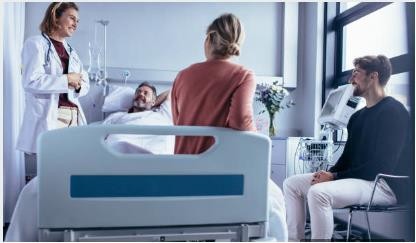 XVI. MÜRACAAT, ŞİKAYET VE DAVA HAKKI
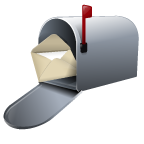 Hastalarımızın haklarının ihlali halinde, mevzuat çerçevesinde her 	türlü başvuru, şikayet ve dava hakkını kullanma hakkı vardır.
Hastalarımızın şikayeti, memnuniyet yönetim prosedürü
kapsamında değerlendirilir. Şikayetler Hasta Hakları Birimine (6444) bildirilir ve birim tarafından değerlendirilir.
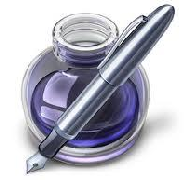 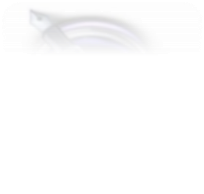 X HASTANESİ HASTA HAKLARI BİRİMİNİN AMACI
Herkesin insan onuruna yakışır şekilde ’’Hasta haklarından yararlanması, hak ihlallerinden korunması ve gerektiğinde hukuki korunma yollarını kullanabilmesi için hasta hakları uygulamalarını planlayıp hayata geçirerek, sağlık hizmetlerinin eşit, kaliteli ve etkin olarak sunulmasına katkı sağlamaktır.
HASTA SORUMLULUKLARI
I. Bilgi Verme
II. Önerilere Uyma
III. Saygı Gösterme
IV. Enfeksiyon Kontrol
V. Sağlık Kuruluşu Kurallarına Uyma
VI. Ödeme Sorumluluğu
HASTA SORUMLULUKLARININ İÇERİKLERİ
Bilgi Verme
Hastamız mevcut şikayetleri, geçirdiği hastalıklar, hastaneye yatırılıp yatırılmadığı, uygulanan
tedaviler, kullandığı ilaçlar ve sağlığı ile ilgili konularda doğru ve tam bilgi vermelidir.
Hastamız yetkili doktora, tedavi sırasında ve sonrasında durumunda meydana gelen beklenilmeyen değişiklikleri bildirmelidir.
Hastamız yapılacak işlemler ile ilgili olarak kendisinden beklenenleri doğru olarak anlayıp
anlamadığını bildirmelidir.
Önerilere Uyma
Hastamız ilke olarak, tedavisinden sorumlu yetkili doktorlar tarafından önerilen tedavi planına
uymakla yükümlüdür.
Hastamız öngörülen tedavi planına uymak ve yetkili doktorun talimatları doğrultusunda hemşireler ve ilgili sağlık personelinin bakım planını yerine getirmesini kabullenmekle de yükümlüdür.
HASTA SORUMLULUKLARININ İÇERİKLERİ
Saygı Gösterme
Hastamız diğer hastalar ile hastane personelinin haklarını dikkate almak
zorundadır.
Hastamız sağlık kuruluşu içindeki hastaları tehlikeye sokan gürültü, duman ve ziyaretçi sayısının fazlalığı gibi durumlarda sağlık kuruluşu yönetiminin alacağı tedbirlere uymalıdır.
HASTA SORUMLULUKLARININ İÇERİKLERİ
Bulaşıcı Hastalık Hali
Bulaşıcı hastalık teşhisi konan hasta ,hekimi tarafından en uygun zamanda ve sevk olacağı kurum tespit edilerek, uygun koşullarda sevk edilir. Hasta yatmayı talep edemez.
Bu konuda Özel Hastaneler Yönetmeliğinin ilgili maddeleri gereği hareket edilmektedir.
HASTA SORUMLULUKLARININ İÇERİKLERİ
Sağlık Kuruluşu Kurallarına Uyma
Hastamız bulunduğu sağlık kuruluşu tedavi ve davranışı ile ilgili kural ve uygulamalarına
uymalıdır.
Hastamız sağlık kuruluşu tarafından belirlenen kural ve uygulamalara uymaması, yapılan
uyarıları dinlememesi, gereken tetkik ve tedaviyi yaptırmaması (hastalığın verdiği bilinç kaybı ve ağır halleri hariç) ve diğer hastaların şikayet ve rahatsızlığına sebep olması halinde, yetkili doktorun teklifi ve kurum amirinin onayı ile sağlık kuruluşundan çıkarılabileceği hususunda, sağlık kuruluşuna yatış aşamasında bilgilendirilmeli ve kendisi de uyacağını yazılı olarak taahhüt etmeli ve imzalamalıdır.
Sağlık Kuruluşu Kurallarına Uyma
Kusurlu kullanım veya kasıtlı olarak sağlık kuruluşunun demirbaş veya sarf malzemelerine zarar veren hastalara bu zarar ödetilir.
HASTA HAKLARINI NASIL KORUYORUZ ?
Hastayı bilgilendirerek ve onamını alarak,
Kendimizi tanıtarak ve isim departman belirten yaka kartları taşıyarak,
Hasta mahremiyetini koruyarak,
Hastalarımızın kültürel değerlerine ve inançlarına saygı göstererek,
Hastanın güvenliğini sağlayarak,
Hastalarımıza eğitimler vererek,
Hasta şikayetlerini değerlendirerek.
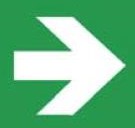 Sağlık hizmeti aldığınızda haklarınızın ihlal edildiğini 	düşünürseniz aşağıdaki;

ALO 184 SABİM HATTINA
HASTANELERDEKİ HASTA HAKLARI BİRİMİNE BAŞVURAİLİRİSİNİZ
Hasta ve Yakınları ile Etkili İletişim
İletişim;
İkikişinin duygu, düşünce ve bilgilerini paylaşarak birbirini anlaması ile ilgili bir süreçtir.

Etkin İletişim;
İletmek istediğimizi karşımızdaki kişiye amaçladığımız biçimde iletebilmek, isteneni elde etmek ve beklenen tepkiyi oluşturmaktır.
Hasta ve Yakınları ile Etkili İletişim
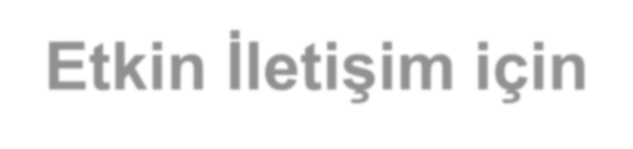 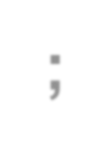 Etkin İletişim için;
Açık ve doğru mesaj vermek
Saygı duymak, güven vermek
Göz teması kurmak
Beden diline dikkat etmek
Sen dili yerine ben diliyle konuşmak
Karşılıklı iletişim kurmak
Geribildirimde bulunmak
Dinlemeyi öğrenmek
Empati kurmak
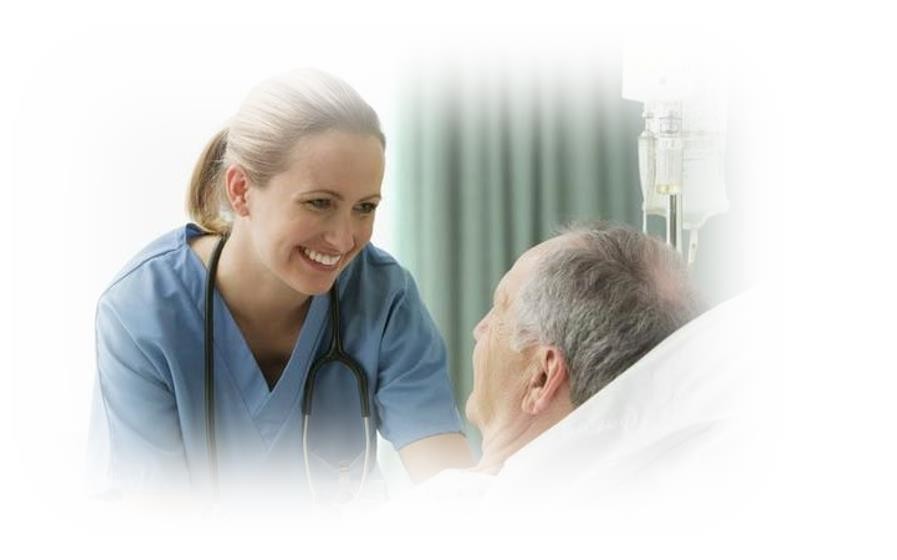 Hasta Memnuniyeti
HASTA NE İSTER?
Bilgi almak
Mahremiyetinin korunmasını
Önemsenmek
İlgi Görmek
Saygı Görmek
Rahat iletişim kurabilmek
Doğru yönlendirilmek
Vakit kaybetmemek
Sıfır yada düşük maliyet
Kaliteli sağlık hizmeti almak ister
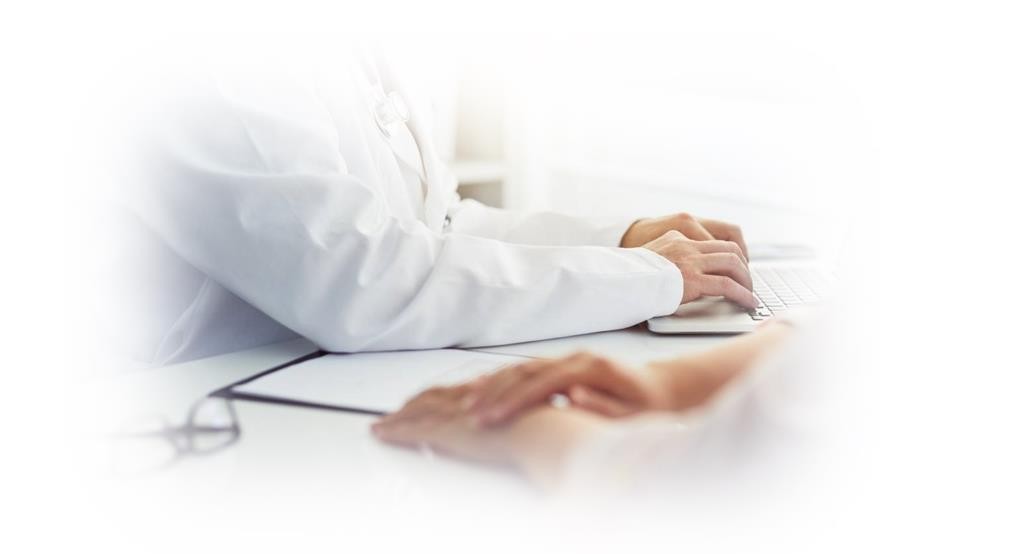 Hasta Memnuniyeti
Memnuniyeti Zorlaştıran İfadeler
İşleminizi yapamıyorum!
Benim yapabileceğim bir şey yok beyefendi!
Gidin istediğiniz yere şikayet edin!
Ben ne yapabilirim hanımefendi!
Maalesef, bu konu benimle ilgili değil!
Burası değil karşı bankoya sorun!
Arkadaş yemekte / molada bekleyeceksiniz!
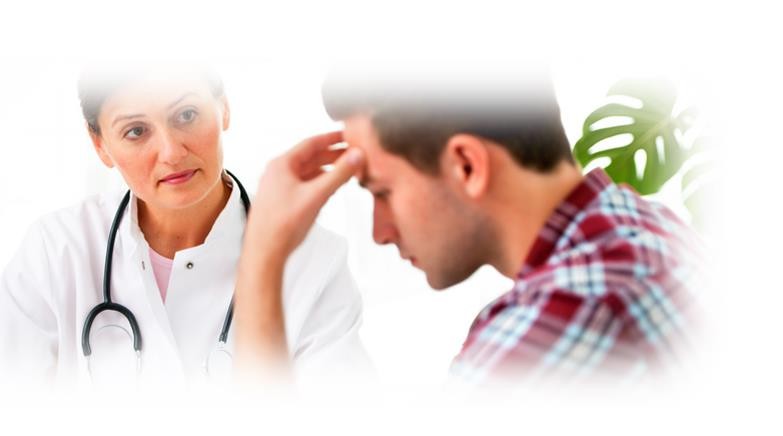 Hasta Memnuniyeti
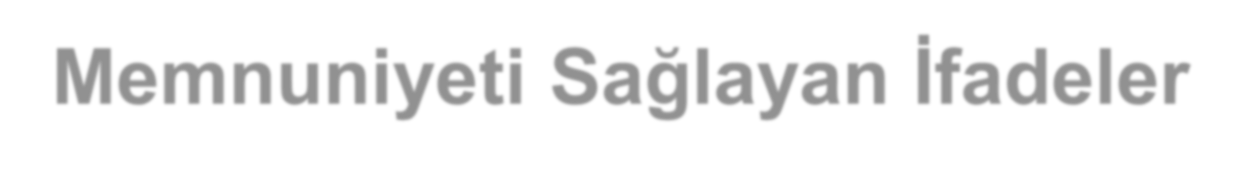 Memnuniyeti Sağlayan İfadeler
	Siz diğer işlemlerinizi yaptırırken, ben randevularınızı hemen organize ediyorum.

	Yetkim doğrultusunda bu işlemi bu şekilde yapabiliyorum; ama sizin için yöneticimizle görüşeceğim.
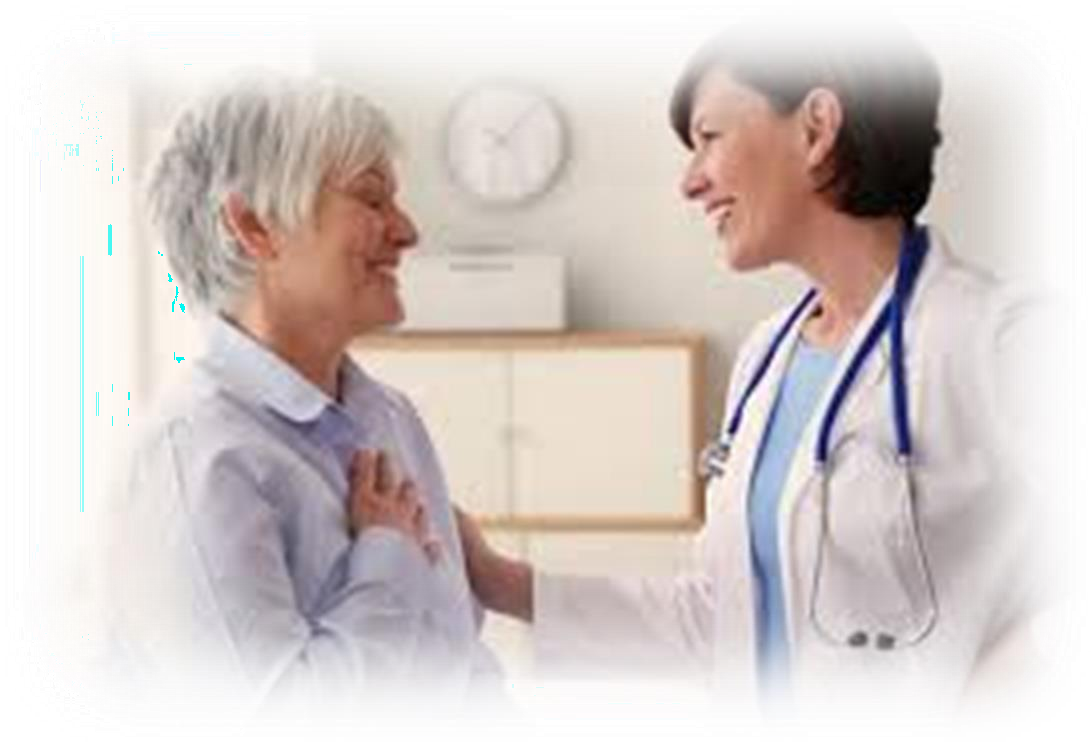 HASTA VE SAĞLIK ÇALIŞANI İLE EL ELE MUTLU VE SAĞLIKLI GÜNLERE..